Mutations in the Genetic code
Dun dun dun!!!!!
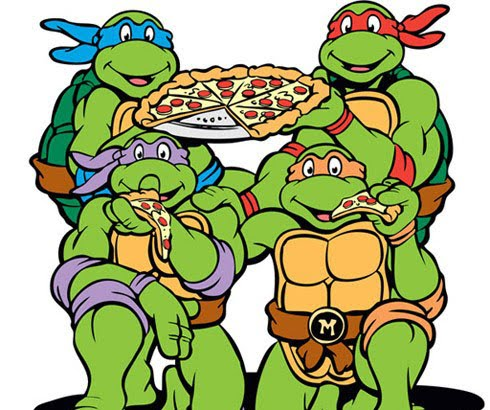 Nobody’s perfect all the time
About 1/10 billion base pairs end up with a error or mutation 
Mutation: Mistake in replication or environmental effect that results in a change to the nitrogenous bases in DNA or RNA. 
Substitution (not as bad) 
Frame Shift Mutations (can be very bad)
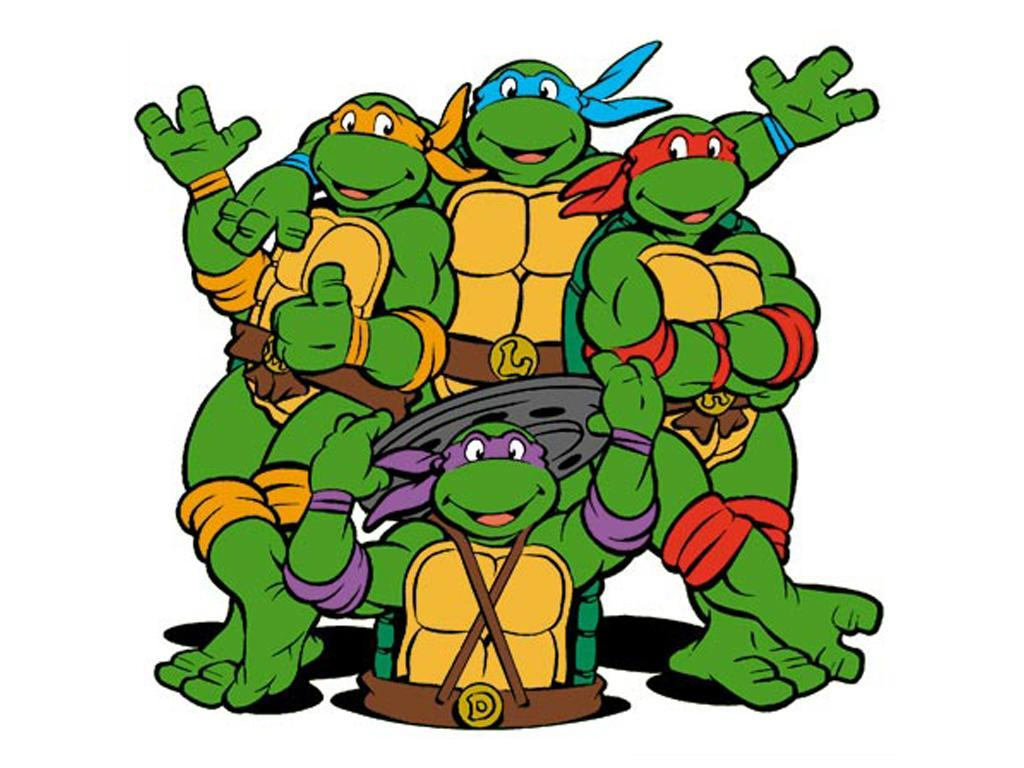 Substitution Mutations
Substitution Mutations:
Pairing the wrong bases together 
Single base paring/order effected 

 3 types 
Silent 
Missense
Nonsense
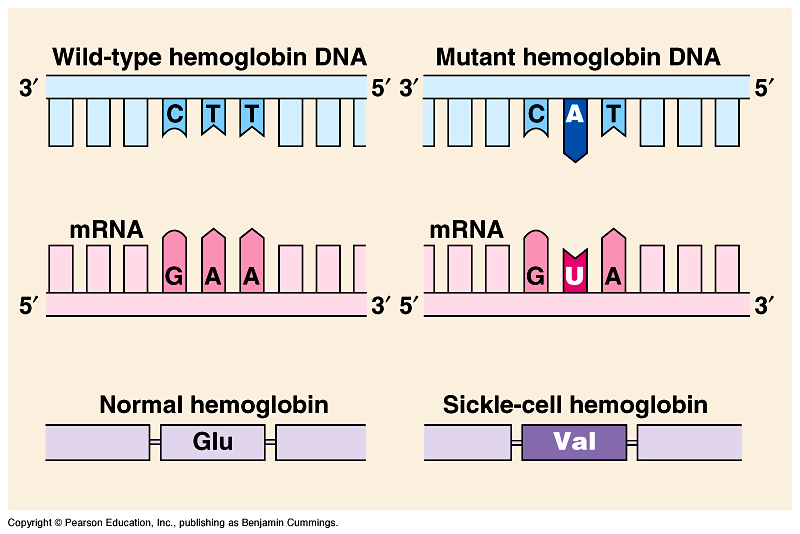 Silent Mutations: No effect seen from the change
Silent Mutations: Mutation does not effect amino acid that is coded for. The Genetic Code has some redundancy in it which allows for minor mistakes without effecting proteins.
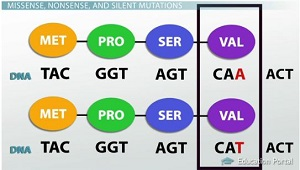 Missense Mutation
Missense Mutation 
Changes the sequence to code for one wrong amino acid 
Only one amino acid effected
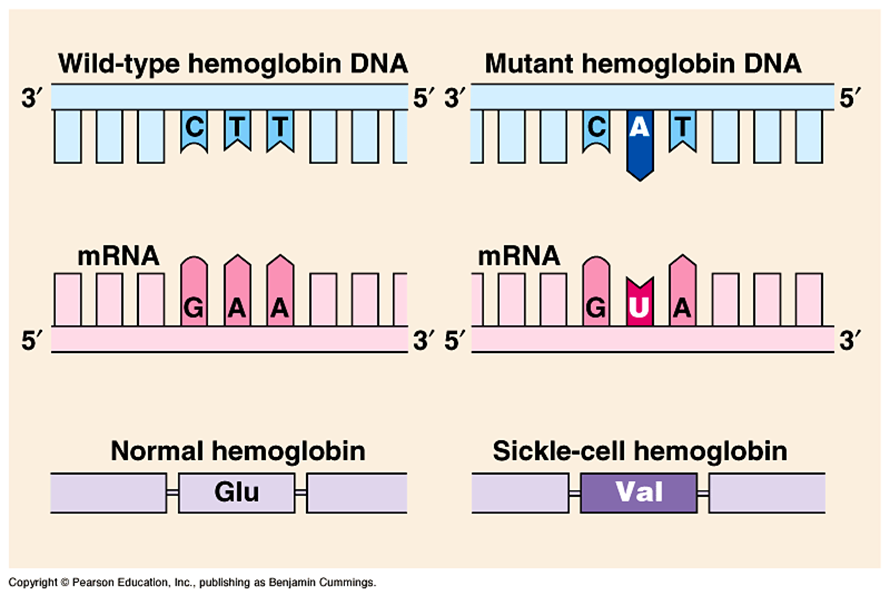 Nonsense Mutation
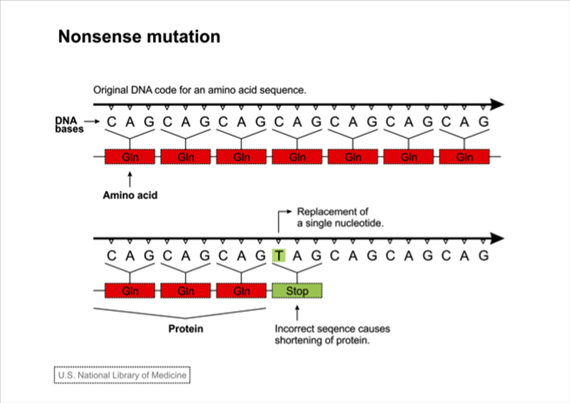 Nonsense Mutation 
Changes the code to a premature stop codon 
So only part of the protein is coded for 
Protein unlikely to be able to perform function
Frame Shift Mutations: Shifts the codon sequence
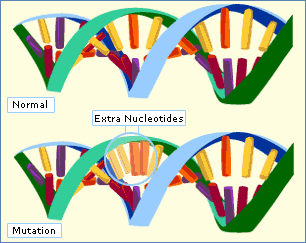 Insertion Mutation 
Extra Base Pair is added to the sequence 


Deletion Mutation 
Base Pair is not included
Why is a frame shift worse for the organism?
Frame Shift Mutations can change the amino acid order for the rest of the polypeptide chain. 

Frame shift mutations can be catastrophic for the organism. 

Frame Shift Mutations rarely code for functional protein
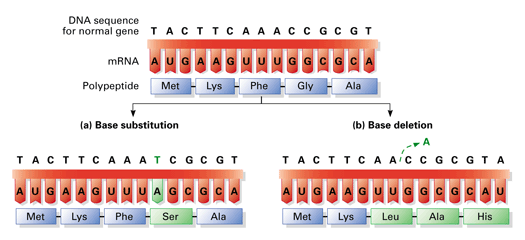 Are mutations always bad?
Mutations lead to variation in the genome, allowing for natural selection to increase offspring chances for survival. 
Genome: Sum total of all genetic material in an organism 
Most mutations have negative effects, changing the protein so it does not function 
Some mutations can have beneficial effects for the organism – over time this can help the species survive as a whole
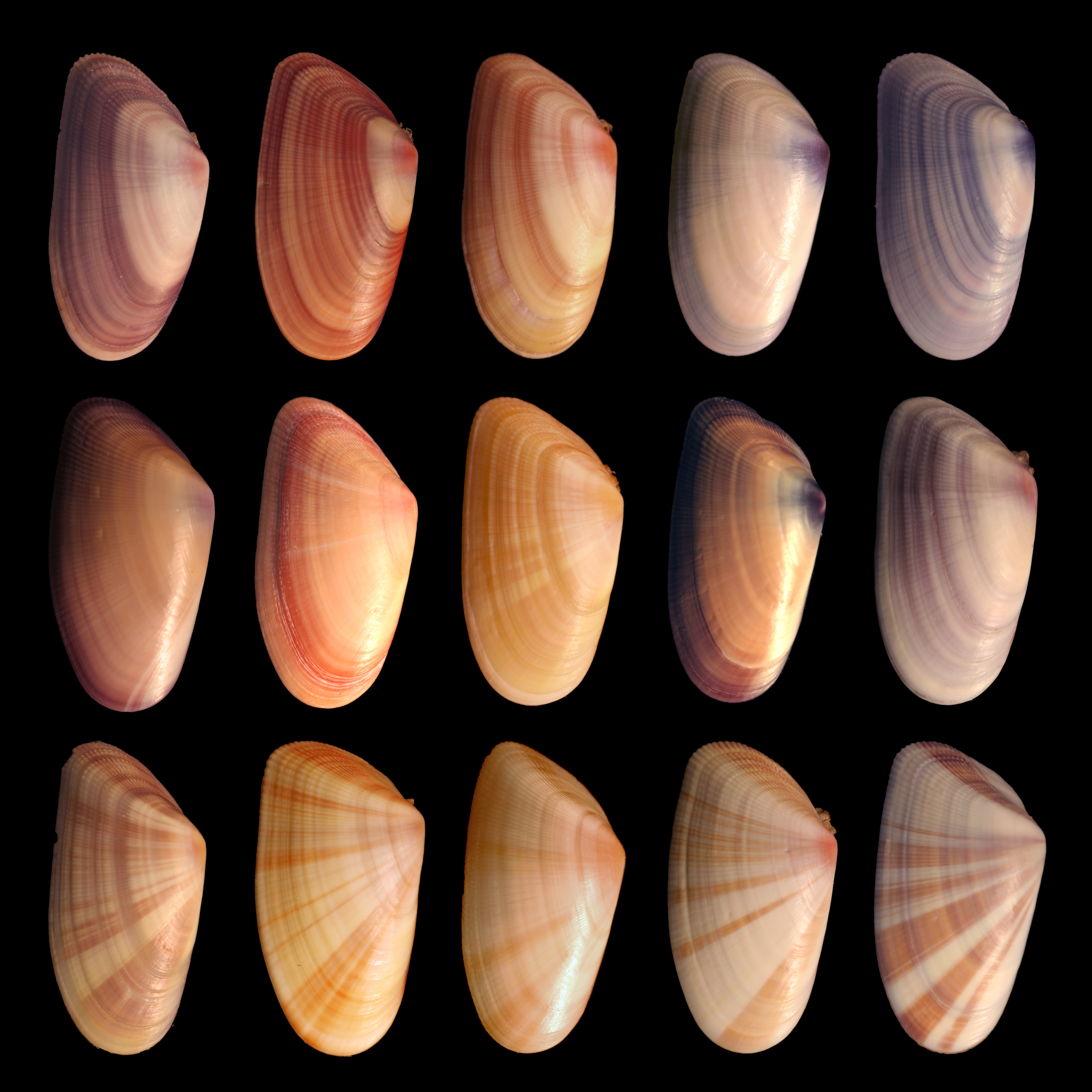 Beneficial Mutation Example: Lactase Persistence in Humans
Mammals usually lose the ability to break down lactose (milk) shortly after babyhood 
We can eat ice cream because of a mutation that some humans continue to make the protein lactase (an enzyme that breaks down lactose)
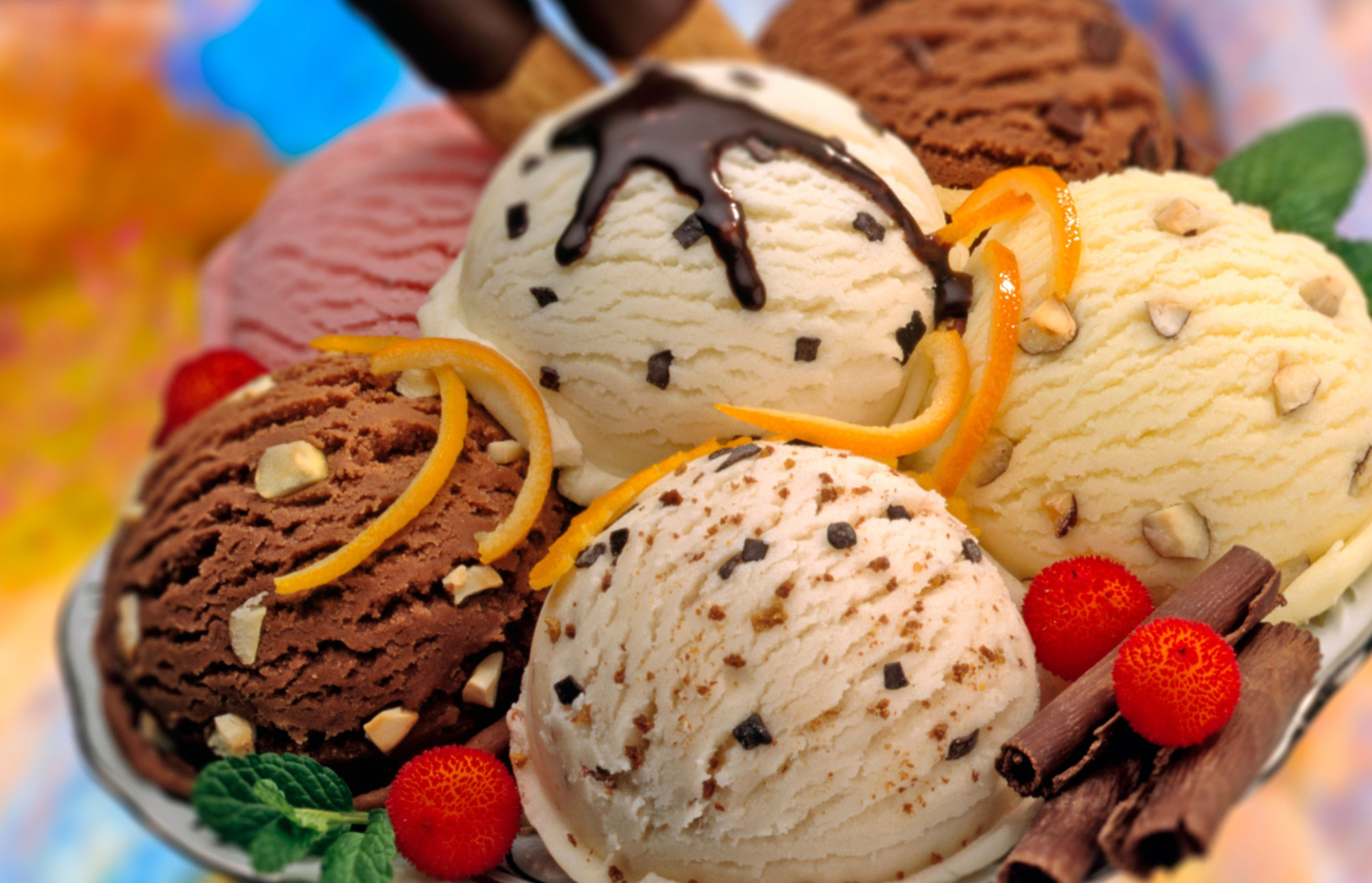